TITLUL LUCRĂRII
Nume Prenume masterand

Titlu științific, Nume prenume cadru didactic coordonator

Programul de studii: Managementul Afacerilor în Industrie
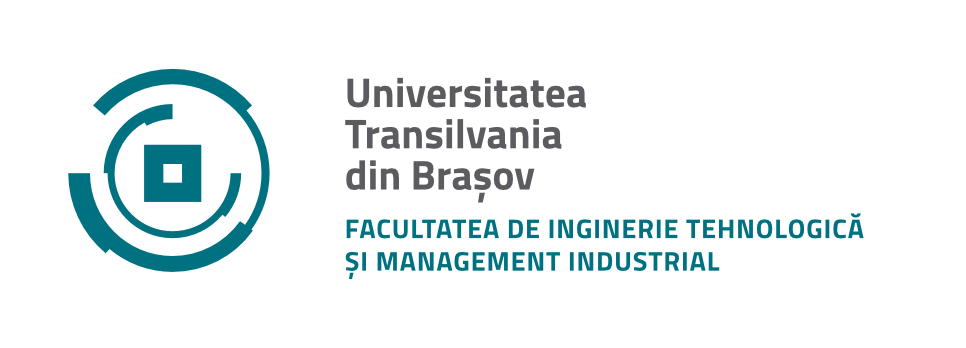 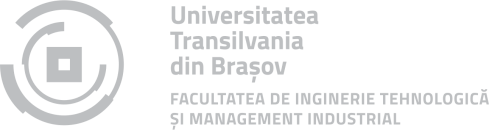 ASPECT
Prezentarea trebuie întocmită în acest șablon, cu fontul cu UT Sans. Nu se utilizează o mărime mai mică de 18.
Paginile prezentării trebuie să conțină maxim 10% text
Prezentarea NU trebuie să conțină animații (nici pe pagină, nici la trecerea de la o pagină la alta)

IMAGINI, GRAFICE, DESENE
Imaginile preluate din sursele bibliografice trebuie să conțină trimiterea la sursa bibliografică
Graficele trebuie să aibă unități de măsură și denumire
Desenele de produs, plan de amplasare, flux de fabricație, etc. trebuie să fie, fiecare pe slide-uri diferite.
Numărul maxim de slide-uri este 12.


SUSȚINERE
Susținerea prezentării trebuie să fie realizată în maxim 8 minute.
După susținere, urmează întrebările din partea comisiei
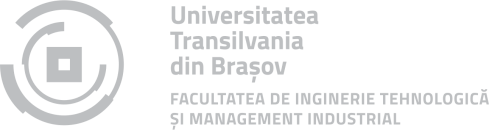 ORGANIZARE PREZENTARE

Prezentarea temei cu justificarea acesteia (10%)
Prezentarea stadiului actual (20%)
Prezentarea contribuțiilor personale la rezolvarea temei (50%)
Contribuții personale (10%) - (exemple în fișierul Șablon și Structură Disertație)
Concluzii (10%)
Bibliografie (selecție relevantă din bibliografia inclusă în lucrarea de disertație)